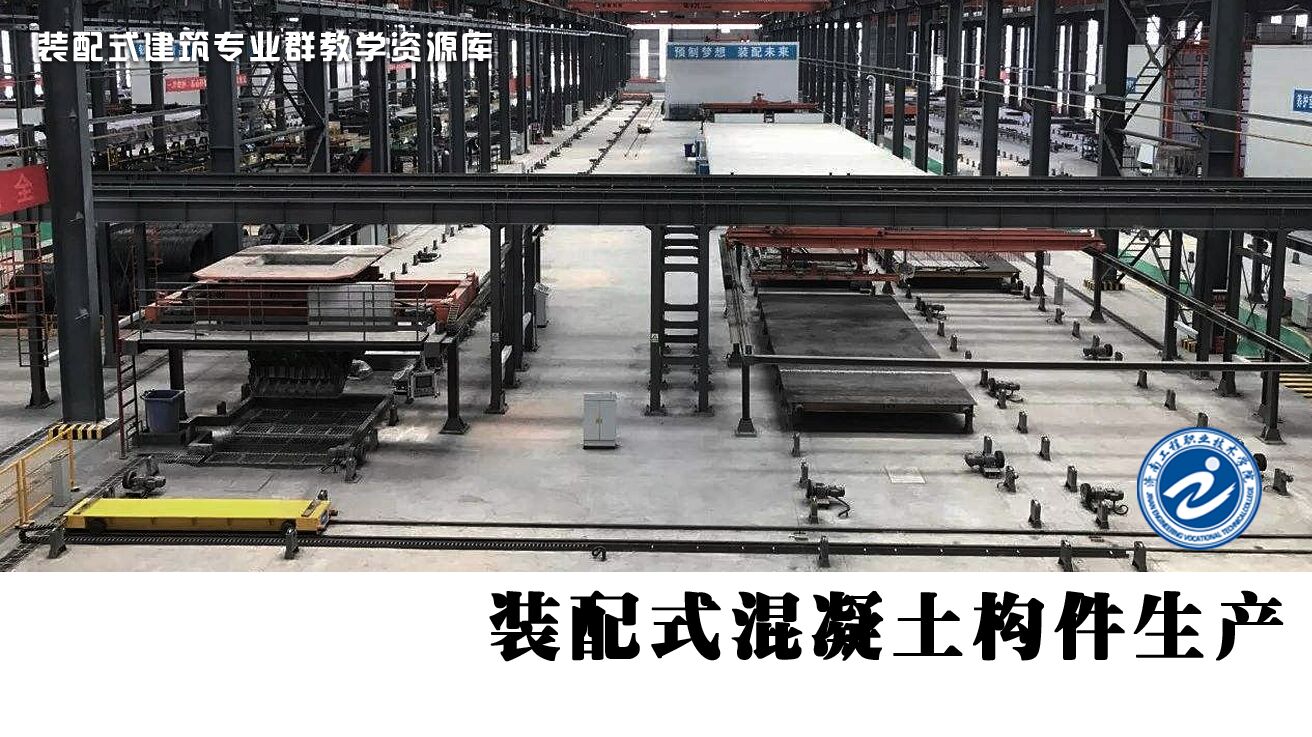 任务2
预制混凝土板原料计算
叠合楼盖平面布置图
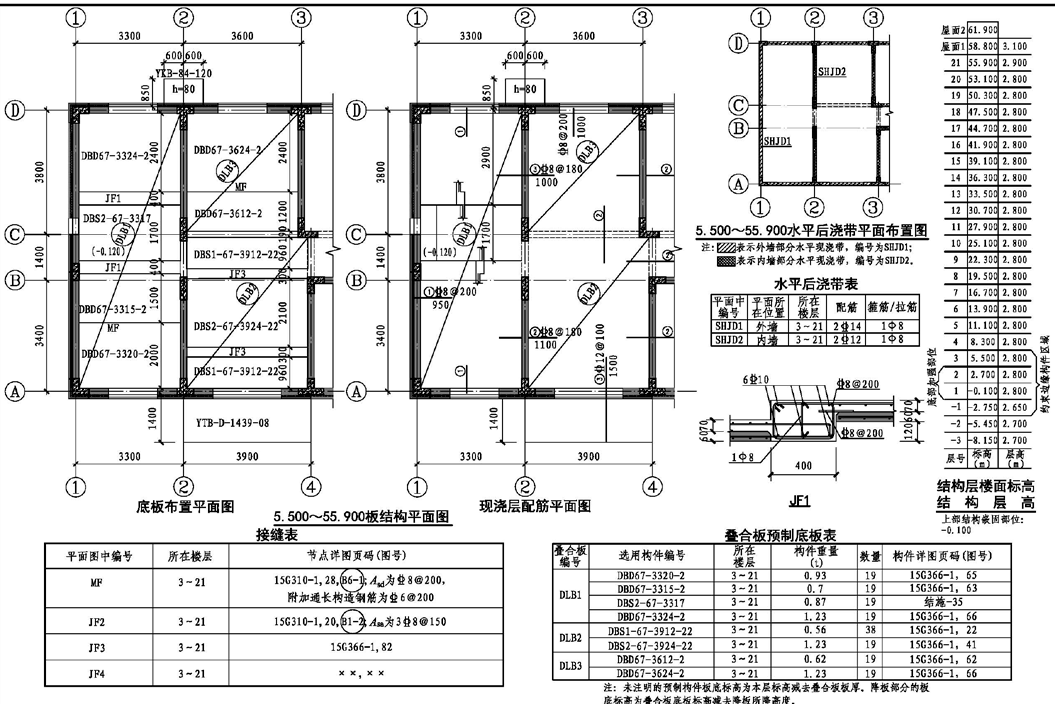 预制底板平面布置图
叠合楼盖平面布置图
现浇层配筋图
水平后浇带或圈梁布置图
一、叠合板编号
所有叠合板板块应逐一编号，相同编号的板块可择其一做集中标注，其他仅注写置于圆圈内的板编号。
 叠合板编号，由叠合板代号和序号组成，表达形式见下表。
如：DLB3，表示楼板为叠合板，序号为3；
        DWB2，表示屋面板为叠合板，序号为2；
        DXB1，表示悬挑板为叠合板，序号为1。
二、预制底板平面布置图
预制底板平面布置图中需要标注叠合板编号、预制底板编号、各块预制底板尺寸和定位。
预制底板为单向板时，需标注板边调节缝和定位；
预制底板为双向板时还应标注接缝尺分和定位；
当板面标高不同时，标注底板标高高差，下降为负（—）。
三、预制底板表
预制底板表中需要标明编号、板块内的预制底板编号及其与叠合板编号的对应关系、所在楼层、构件重量和数量、构件详图页码（自行设计构件为图号）、构件设计补充内容（线盒、留洞位置等）。